Z 4.3				Ekvationer med flera nämnare
Flera nämnare
När en ekvation har flera nämnare kan man gå tillväga på det här sättet:
2x
x
5x
90
2x
x
2x
x
9
9
5
5
3
3
9
3
Ta reda på den minsta gemensamma nämnaren (MGN).
1.
MGN = 9.
1
3
/
/
Multiplicera alla termer med MGN.
2.
/
/
9 ·
9 ·
1
1
9 ·
10
=
+
2x + 3x
5x
x
=  90
=  90
=  18
+
=
=
10
+
=
10
Förkorta bort alla nämnare och lös sedan ekvationen på vanligt sätt.
3.
Korsmultipliktion
När både vänster och höger led består av en ensam term med nämnare, kan man lösa ekvationen med en speciell metod.
Låt oss som exempel titta på ekvationen:
5x
x
x
8
2
x
x
2
2
2
5
5
4
5
4
4
4
5
5
5
Vi löser den först med samma metod som innan:
Lägg märke till att vi i tredje ledet kommer fram till 5 ∙ x = 4 ∙ 2.
MGN = 20.
4
5
Samma resultat kommer vi direkt fram till genom så kallad korsmultiplikation.
20·
20·
Multiplicera båda leden med 20 och förkorta.
/
/
=
x
5 · x
5x
5 · x
= 4 · 2
= 4 · 2
= 1,6
= 8
/
/
=
=
=
=
1
1
Lös ekvationen på vanligt sätt
Sedan löser vi ekvationen på vanligt sätt.
Lös ekvationen
Exempel
MGN = 10
1
2
/
/
V.L. =
/
/
7x
7x
7 · 2,4
7x
x + 1
(x + 1)
5x
2,4 + 1
10·
10
x + 1
1
1
10
10
5
10
5
5
10
5
5
7x –  2(x + 1) = 10
1
=  1,68 – 0,68 =
=
1
H.L. =
V.L. = H.L.
12
5x – 2 + 2
7x – 2x – 2
5x – 2
= 10
7x – (2x + 2)
= 10
= 10
= 10 + 2
–
=
=
1
1
=
1· 10
–
=
–
–
5x = 12
5
x = 2,4
Svar:  x = 2,4
Lös ekvationen
Exempel
V.L. =
x
x
4
4
4
4
3x
x + 3
x + 3
3
7
4 + 3
7
7
7 · x = 4(x + 3)
7
7x = 4x + 12
V.L. = H.L.
=
4
H.L. =
12
7x – 4x
= 4x – 4x + 12
3x = 12
=
=
=
3
x = 4
Svar:  x = 4
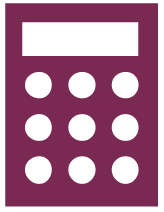 Exempel
Av sin månadslön betalar Danne       i skatt och       i hyra.
 
När skatt och hyra är betalda har han 15 000 kr kvar. 

Hur stor är Dannes lön?
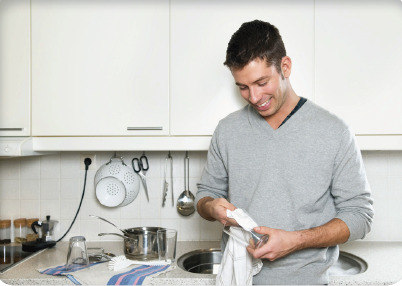 36 000
x
36 000
5x
12 · x
x
12 · x
3
3
5
3
4
4
4
MGN = 12
1
1
3
4
3
4
=
12 · x –
x –
15 000
H.L. =
/
/
V.L. =
/
/
1
1
180 000
=  36 000 – 12 000 – 9 000 =
12x – 4x – 3x
Antag Dannes lön är x kr.
5x
= 180 000
= 180 000
36 000
–
=
= 15 000
12 · 15 000
=
=
–
–
15 000
–
5
V.L. = H.L.
x = 36 000
Svar:  Månadslönen är 36 000 kr.